PHÒNG GIÁO DỤC VÀ ĐÀO TẠO QUẬN 6
TRIỂN KHAI NGHỊ ĐỊNH SỐ 105/2020/NĐ-CP
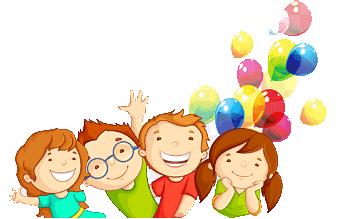 TP Hồ Chí Minh, ngày  24  tháng 11 năm 2020
1
NGHỊ ĐỊNH 105
Luật Giáo dục: Luật số: 43/2019/QH14

Điều 27. Chính sách phát triển giáo dục mầm non
1. Nhà nước có chính sách đầu tư phát triển giáo dục mầm non; ưu tiên phát triển giáo dục mầm non ở miền núi, hải đảo, vùng đồng bào dân tộc thiểu số, vùng có điều kiện kinh tế - xã hội đặc biệt khó khăn, địa bàn có khu công nghiệp.
2. Nhà nước có chính sách khuyến khích tổ chức, cá nhân đầu tư phát triển giáo dục mầm non nhằm đáp ứng nhu cầu xã hội.
3. Chính phủ quy định chi tiết Điều này.
2
NGHỊ ĐỊNH 105
Luật Giáo dục: Luật số: 43/2019/QH14
Điều 81. Quyền của trẻ em và chính sách đối với trẻ em tại cơ sở giáo dục mầm non
1. Trẻ em tại cơ sở giáo dục mầm non có các quyền sau đây:
a) Được chăm sóc, nuôi dưỡng, giáo dục theo chương trình giáo dục mầm non do Bộ trưởng Bộ Giáo dục và Đào tạo ban hành; được chăm sóc sức khỏe và bảo vệ theo quy định của Luật Trẻ em và quy định khác của pháp luật có liên quan;
b) Được miễn, giảm giá vé đối với các dịch vụ vui chơi, giải trí công cộng.
2. Chính phủ quy định chính sách đối với trẻ em tại cơ sở giáo dục mầm non
3
NGHỊ ĐỊNH 105
Nghị định 105 có 3 nhóm chính sách quan tâm toàn diện đến sự phát triển GDMN: 
         Chính sách đầu tư, ưu tiên, khuyến khích phát triển mạng lưới cơ sở GDMN; 
         Chính sách đối với trẻ em mầm non; 
         Chính sách đối với giáo viên mầm non
4
CHÍNH SÁCH ĐẦU TƯ, ƯU TIÊN PHÁT TRIỂN GDMN (Các Điều 3,4,5,6)
Điều 3. Chính sách đầu tư phát triển mạng lưới trường, lớp giáo dục mầm non     
1. Tăng cường nguồn lực từ ngân sách trung ương và ngân sách địa phương đầu tư cơ sở vật chất theo các chương trình, dự án để thực hiện mục tiêu kiên cố hóa trường, lớp giáo dục mầm non, bảo đảm yêu cầu đến năm 2025 đạt 01 phòng/nhóm, lớp; đầu tư xây dựng mới, bổ sung các hạng mục công trình theo hướng đạt chuẩn về cơ sở vật chất đối với giáo dục mầm non.
2. Khuyến khích thu hút các nguồn lực của xã hội đầu tư phát triển cơ sở vật chất cho giáo dục mầm non dưới mọi hình thức theo quy định của pháp luật.
3. Bố trí dành quỹ đất xây dựng cơ sở giáo dục mầm non trong kế hoạch sử dụng đất đai của địa phương; củng cố, phát triển mạng lưới trường, lớp mầm non phù hợp với điều kiện kinh tế - xã hội của địa phương theo hướng chuẩn hóa, hiện đại hóa, xã hội hóa và hội nhập quốc tế; thực hiện phổ cập giáo dục mầm non cho trẻ em năm tuổi.
5
CHÍNH SÁCH ĐẦU TƯ, ƯU TIÊN PHÁT TRIỂN GDMN (Các Điều 3,4,5,6)
Điều 4. Chính sách ưu tiên phát triển giáo dục mầm non ở xã có điều kiện kinh tế - xã hội đặc biệt khó khăn, xã thuộc vùng khó khăn
1. Ưu tiên đầu tư kinh phí của Trung ương và địa phương từ các chương trình, dự án để xây dựng cơ sở giáo dục mầm non công lập ở các xã có điều kiện kinh tế - xã hội đặc biệt khó khăn theo quy định của Thủ tướng Chính phủ, bảo đảm yêu cầu đến năm 2025 đạt 01 phòng/nhóm, lớp và đáp ứng yêu cầu kiên cố hóa trường lớp học.
2. Cơ sở giáo dục mầm non công lập ở xã có điều kiện kinh tế - xã hội đặc biệt khó khăn, xã đặc biệt khó khăn vùng bãi ngang ven biển, hải đảo, xã thuộc vùng khó khăn theo quy định của Thủ tướng Chính phủ được ngân sách nhà nước hỗ trợ tổ chức nấu ăn cho trẻ em theo quy định tại khoản 3 Điều này.
3. Hỗ trợ kinh phí tổ chức nấu ăn cho trẻ em
 Kinh phí hỗ trợ tổ chức nấu ăn cho trẻ em mầm non được tính trên số lượng trẻ em được ăn bán trú, tối thiểu bằng 2.400.000 đồng/01 tháng/45 trẻ em, số dư từ 20 trẻ em trở lên được tính thêm một lần mức hỗ trợ. Mỗi cơ sở giáo dục mầm non được hưởng không quá 05 lần mức hỗ trợ nêu trên/01 tháng và không quá 9 tháng/01 năm học.
6
CHÍNH SÁCH ĐẦU TƯ, ƯU TIÊN PHÁT TRIỂN GDMN (Các Điều 3,4,5,6)
Điều 5. Chính sách đối với cơ sở giáo dục mầm non độc lập dân lập, tư thục ở địa bàn có khu công nghiệp, nơi có nhiều lao động
1. Đối tượng hưởng chính sách
Cơ sở giáo dục mầm non độc lập ở địa bàn có khu công nghiệp thuộc loại hình dân lập, tư thục đã được cấp có thẩm quyền cấp phép thành lập theo đúng quy định có từ 30% trẻ em là con công nhân, người lao động làm việc tại khu công nghiệp.
2. Nội dung chính sách
Đối tượng quy định tại khoản 1 Điều này được hỗ trợ trang bị cơ sở vật chất 01 lần, bao gồm: trang bị đồ dùng, đồ chơi, thiết bị dạy học theo danh mục quy định của Bộ Giáo dục và Đào tạo và hỗ trợ kinh phí sửa chữa cơ sở vật chất để phục vụ trực tiếp cho việc chăm sóc, nuôi dưỡng, giáo dục trẻ em. Mức hỗ trợ tối thiểu là 20 (hai mươi) triệu đồng/cơ sở giáo dục mầm non độc lập.
7
CHÍNH SÁCH ĐẦU TƯ, ƯU TIÊN PHÁT TRIỂN GDMN (Các Điều 3,4,5,6)
Điều 6. Chính sách khuyến khích tổ chức, cá nhân đầu tư phát triển giáo dục mầm non
1. Nhà đầu tư thực hiện hoạt động đầu tư trong lĩnh vực giáo dục mầm non được hưởng các chính sách ưu đãi về đất đai, thuế, tín dụng và các chính sách khuyến khích xã hội hóa theo quy định của pháp luật.
2. Nhà đầu tư thực hiện hoạt động đầu tư trong lĩnh vực giáo dục mầm non được hưởng các chính sách đầu tư xây dựng cơ sở giáo dục mầm non theo hình thức đối tác công tư theo quy định của pháp luật về đầu tư.
3. Cơ sở giáo dục mầm non công lập được thực hiện một số dịch vụ sự nghiệp công không sử dụng ngân sách nhà nước bao gồm: dịch vụ bán trú, dịch vụ giáo dục mầm non ngoài giờ, dịch vụ đưa đón trẻ.
Ủy ban nhân dân cấp tỉnh căn cứ điều kiện kinh tế - xã hội của địa phương, xây dựng danh mục dịch vụ, định mức kinh tế - kỹ thuật, quy định khung giá và mức giá dịch vụ cụ thể trình Hội đồng nhân dân cấp tỉnh quyết định, làm cơ sở triển khai thực hiện.
8
CHÍNH SÁCH ĐỐI VỚI TRẺ EM MẦM NON (CÁC ĐIỀU 7, 8)
Điều 7. Chính sách hỗ trợ ăn trưa cho trẻ em mẫu giáo
1. Đối tượng hưởng chính sách
Trẻ em độ tuổi mẫu giáo (không bao gồm trẻ em dân tộc thiểu số rất ít người theo quy định tại Nghị định số 57/2017/NĐ-CP ngày 09 tháng 5 năm 2017 của Chính phủ quy định chính sách ưu tiên tuyển sinh và hỗ trợ học tập đối với trẻ em mẫu giáo, học sinh, sinh viên dân tộc thiểu số rất ít người) đang học tại lớp mẫu giáo trong các cơ sở giáo dục mầm non bảo đảm một trong những điều kiện sau:
a) Có cha hoặc có mẹ hoặc có người chăm sóc trẻ em hoặc trẻ em thường trú ở thôn đặc biệt khó khăn, xã có điều kiện kinh tế - xã hội đặc biệt khó khăn, xã đặc biệt khó khăn vùng bãi ngang ven biển, hải đảo theo quy định của Thủ tướng Chính phủ.
b) Không có nguồn nuôi dưỡng được quy định tại khoản 1 Điều 5 Nghị định số 136/2013/NĐ-CP ngày 21 tháng 10 năm 2013 của Chính phủ quy định chính sách trợ giúp xã hội đối với đối tượng bảo trợ xã hội.
c) Là nhân khẩu trong gia đình thuộc diện hộ nghèo, cận nghèo theo quy định của Thủ tướng Chính phủ.
d) Trẻ em là con liệt sĩ, con Anh hùng Lực lượng vũ trang nhân dân, con thương binh, con người hưởng chính sách như thương binh, con bệnh binh; con một số đối tượng chính sách khác theo quy định tại Pháp lệnh ưu đãi người có công với cách mạng (nếu có).
đ) Trẻ em khuyết tật học hòa nhập.
2. Nội dung chính sách
Trẻ em thuộc đối tượng quy định tại khoản 1 Điều này được hỗ trợ tiền ăn trưa là 160.000 đồng/trẻ/tháng. Thời gian hỗ trợ tính theo số tháng học thực tế, nhưng không quá 9 tháng/năm học
9
CHÍNH SÁCH ĐỐI VỚI TRẺ EM MẦM NON (CÁC ĐIỀU 7, 8)
Điều 8. Chính sách trợ cấp đối với trẻ em mầm non là con công nhân, người lao động làm việc tại khu công nghiệp
1. Đối tượng hưởng chính sách
Trẻ em đang học tại các cơ sở giáo dục mầm non thuộc loại hình dân lập, tư thục đã được cơ quan có thẩm quyền cấp phép thành lập và hoạt động theo đúng quy định có cha hoặc mẹ hoặc người chăm sóc, nuôi dưỡng trẻ em là công nhân, người lao động đang làm việc tại các khu công nghiệp được doanh nghiệp ký hợp đồng lao động theo quy định.
2. Nội dung chính sách
Trẻ em thuộc đối tượng quy định tại khoản 1 Điều này được hỗ trợ tối thiểu 160.000 đồng/trẻ/tháng. Thời gian hỗ trợ tính theo số tháng học thực tế, nhưng không quá 9 tháng/năm học.
Mức hỗ trợ do Ủy ban nhân dân cấp tỉnh xây dựng phù hợp với khả năng ngân sách của địa phương, trình Hội đồng nhân dân cùng cấp xem xét, quyết định.
10
CHÍNH SÁCH ĐỐI VỚI GIÁO VIÊN MẦM NON (CÁC ĐIỀU 9,10,11)
Điều 9. Chính sách đối với giáo viên mầm non dạy lớp ghép, tăng cường tiếng Việt cho trẻ em người dân tộc thiểu số
1. Đối tượng hưởng chính sách
Giáo viên mầm non dạy tại điểm lẻ của cơ sở giáo dục mầm non công lập ở thôn đặc biệt khó khăn, xã có điều kiện kinh tế - xã hội đặc biệt khó khăn, xã đặc biệt khó khăn vùng bãi ngang ven biển, hải đảo, xã thuộc vùng khó khăn theo quy định của Thủ tướng Chính phủ bảo đảm một trong những điều kiện sau:
a) Trực tiếp dạy 02 buổi/ngày tại các nhóm trẻ, lớp mẫu giáo ghép từ hai độ tuổi trở lên.
b) Trực tiếp dạy tăng cường tiếng Việt tại các nhóm trẻ, lớp mẫu giáo có trẻ em là người dân tộc thiểu số.
2. Nội dung chính sách
Giáo viên mầm non thuộc đối tượng quy định tại khoản 1 Điều này hàng tháng được hỗ trợ thêm một khoản bằng tiền là 450.000 đồng/tháng (bốn trăm năm mươi nghìn đồng một tháng). Thời gian hưởng hỗ trợ tính theo số tháng dạy thực tế, nhưng không quá 9 tháng/năm học.
Tiền hỗ trợ được trả cùng với việc chi trả tiền lương của tháng và không dùng tính đóng hưởng bảo hiểm xã hội, bảo hiểm y tế và bảo hiểm thất nghiệp.
11
CHÍNH SÁCH ĐỐI VỚI GIÁO VIÊN MẦM NON (CÁC ĐIỀU 9,10,11)
Điều 10. Chính sách đối với giáo viên mầm non làm việc tại cơ sở giáo dục mầm non dân lập, tư thục ở địa bàn có khu công nghiệp
1. Đối tượng hưởng chính sách
Giáo viên mầm non đang làm việc tại cơ sở giáo dục mầm non thuộc loại hình dân lập, tư thục đã được cơ quan có thẩm quyền cấp phép thành lập và hoạt động theo quy định ở địa bàn có khu công nghiệp bảo đảm những điều kiện sau:
- Có trình độ chuẩn đào tạo chức danh giáo viên mầm non theo quy định;
- Có hợp đồng lao động với người đại diện theo pháp luật của cơ sở giáo dục mầm non dân lập, tư thục;
- Trực tiếp chăm sóc, giáo dục trẻ tại nhóm trẻ/lớp mẫu giáo có từ 30% trẻ em là con công nhân, người lao động làm việc tại khu công nghiệp.
2. Nội dung chính sách
Giáo viên mầm non bảo đảm các điều kiện quy định tại khoản 1 Điều này được hỗ trợ tối thiểu 800.000 đồng/tháng (tám trăm ngàn đồng một tháng).
Số lượng giáo viên trong cơ sở giáo dục mầm non dân lập, tư thục được hưởng hỗ trợ được tính theo định mức quy định đối với các cơ sở giáo dục mầm non công lập hiện hành.
Thời gian hưởng hỗ trợ tính theo số tháng dạy thực tế trong năm học. Mức hỗ trợ này nằm ngoài mức lương thỏa thuận giữa chủ cơ sở giáo dục mầm non dân lập, tư thục với giáo viên và không dùng tính đóng hưởng bảo hiểm xã hội, bảo hiểm y tế và bảo hiểm thất nghiệp.
Mức hỗ trợ do Ủy ban nhân dân cấp tỉnh xây dựng phù hợp với khả năng ngân sách của địa phương, trình Hội đồng nhân dân cùng cấp xem xét, quyết định.
12
CHÍNH SÁCH ĐỐI VỚI GIÁO VIÊN MẦM NON (CÁC ĐIỀU 9,10,11)
Điều 11. Chính sách hỗ trợ tài liệu và chi phí tập huấn đối với giáo viên mầm non dân lập, tư thục
1. Đối tượng hưởng chính sách
Giáo viên mầm non (bao gồm cả hiệu trưởng, phó hiệu trưởng, chủ nhóm, tổ trưởng chuyên môn) đang làm việc tại các cơ sở giáo dục mầm non dân lập, tư thục đã được cơ quan có thẩm quyền cấp phép thành lập và hoạt động theo quy định.
2. Nội dung chính sách
Giáo viên mầm non theo quy định tại khoản 1 Điều này được Nhà nước hỗ trợ tài liệu và chi phí tập huấn khi tham gia các lớp tập huấn, bồi dưỡng nâng cao chuyên môn nghiệp vụ. Mức hỗ trợ của ngân sách thực hiện theo mức hỗ trợ đối với giáo viên công lập có cùng trình độ tham gia tập huấn, bồi dưỡng chuyên môn, nghiệp vụ theo quy định.
Hăng năm, căn cứ kế hoạch tập huấn, bồi dưỡng của phòng giáo dục và đào tạo, cơ sở giáo dục mầm non dân lập, tư thục lập danh sách giáo viên tham gia tập huấn, bồi dưỡng gửi phòng giáo dục và đào tạo. Phòng giáo dục và đào tạo có trách nhiệm tổng hợp, xây dựng dự toán, trình cấp có thẩm quyền phê duyệt và thực hiện theo quy định.
13
Nghị định số 105/2020/NĐ-CP
14
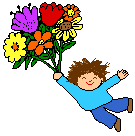 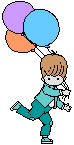 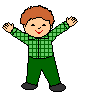 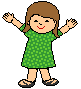 Trân trọng Cảm ơn!
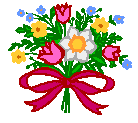 15